Describing me and others
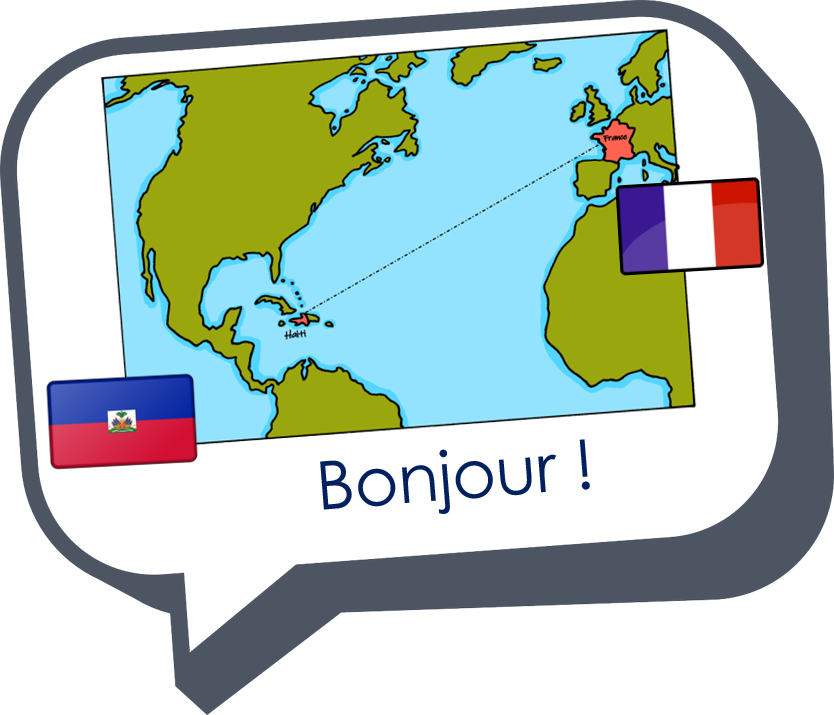 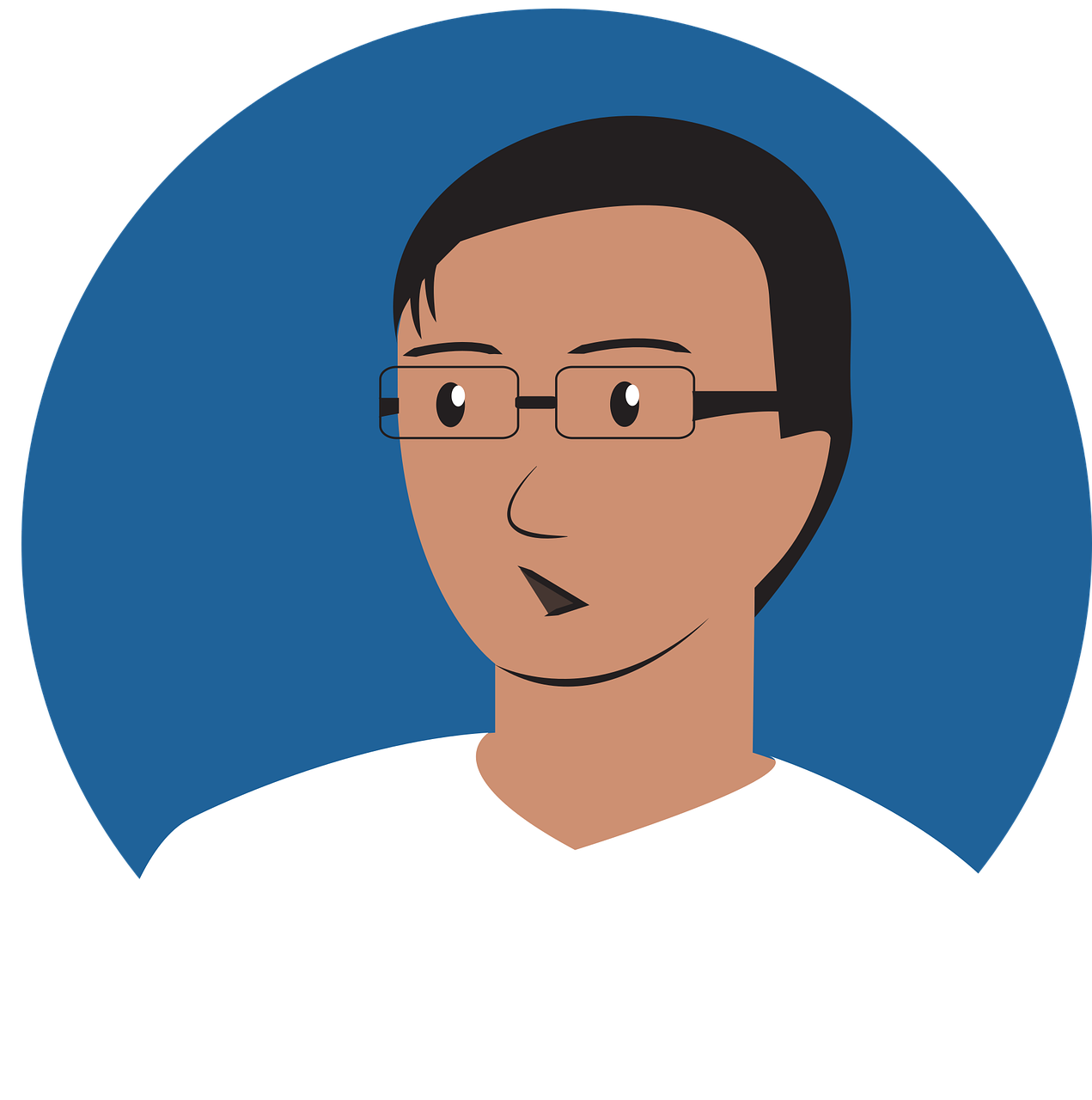 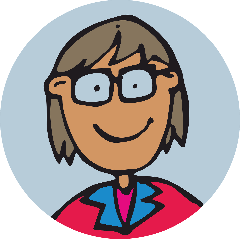 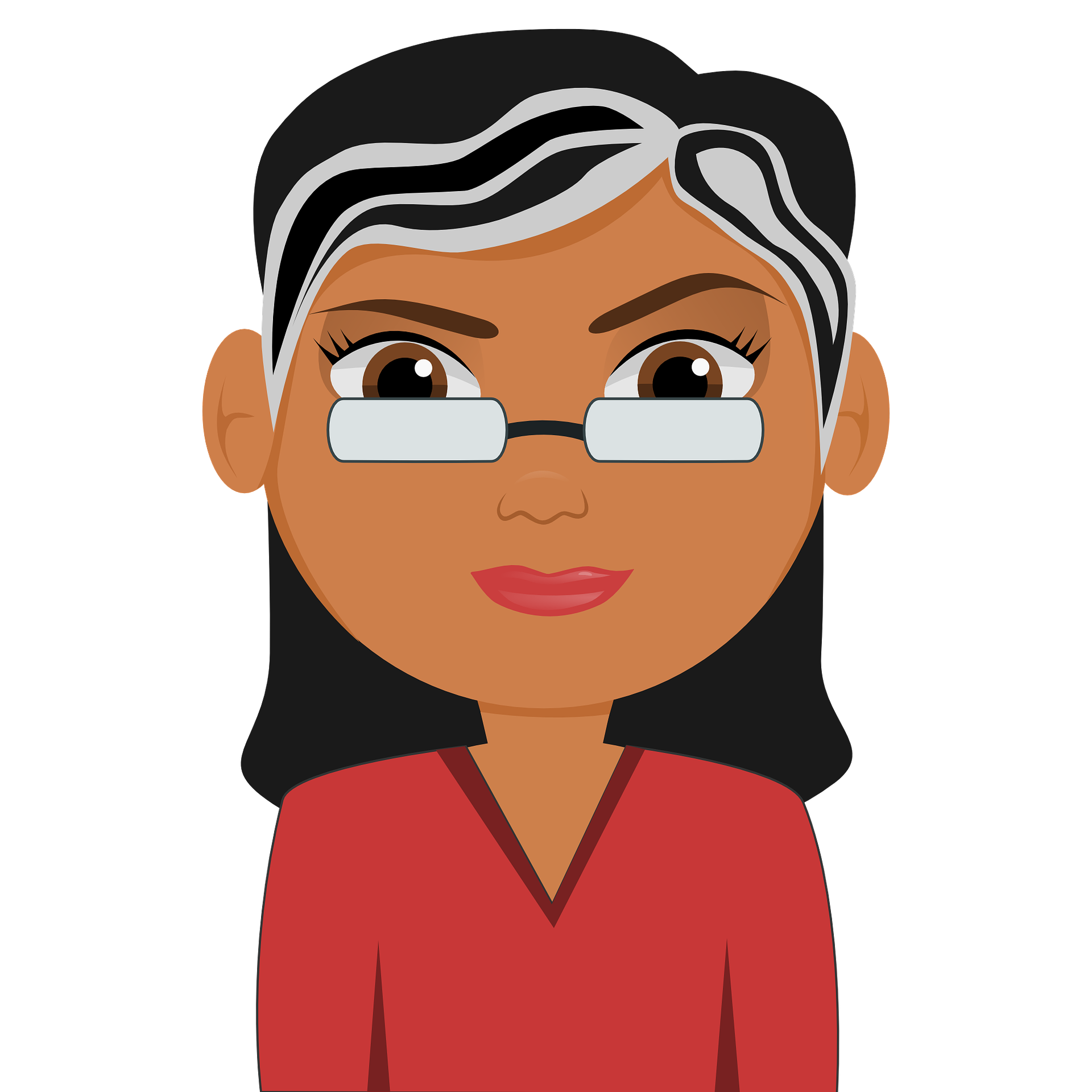 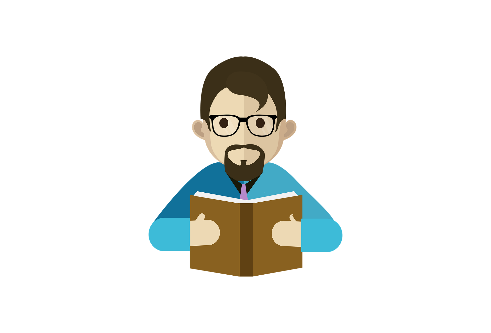 les professeurs
bleu
Follow ups 1-5
Term 1 Week 2
[Speaker Notes: Artwork by Steve Clarke. Pronoun pictures from NCELP (www.ncelp.org). All additional pictures selected from Pixabay and are available under a Creative Commons license, no attribution required.

Phonics:  revisit [a] and [an|en] banane [>5000] enfant [126] maman [2168]

Vocabulary (new words in bold): sommes [5] nous [31] absent [2016] amusant [4695] calme [1731] content [1841] différent [350] difficile [296] drôle [2166] fort [107] grand [59] jeune [152] lent [2572] malade [1066] méchant [3184] intelligent [2509] indépendant [954] important [215] petit [138] présent [216] prudent [1529] rapide [672] strict [1859] sage [2643] triste [1843] 
Revisit 1: --Revisit 2: trop [195] pour [10] moi [131] puis [230] idéal [1429]

Londsale, D., & Le Bras, Y.  (2009). A Frequency Dictionary of French: Core vocabulary for learners London: Routledge.

The frequency rankings for words that occur in this PowerPoint which have been previously introduced in these resources are given in the SOW and in the resources that first introduced and formally re-visited those words. 
For any other words that occur incidentally in this PowerPoint, frequency rankings will be provided in the notes field wherever possible.]
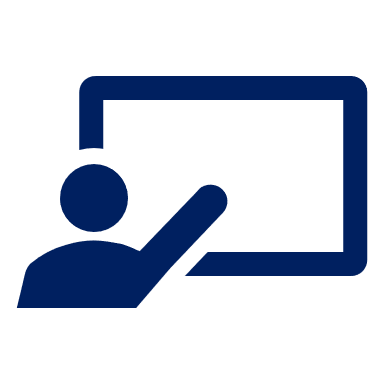 Follow up 1: [an|en]
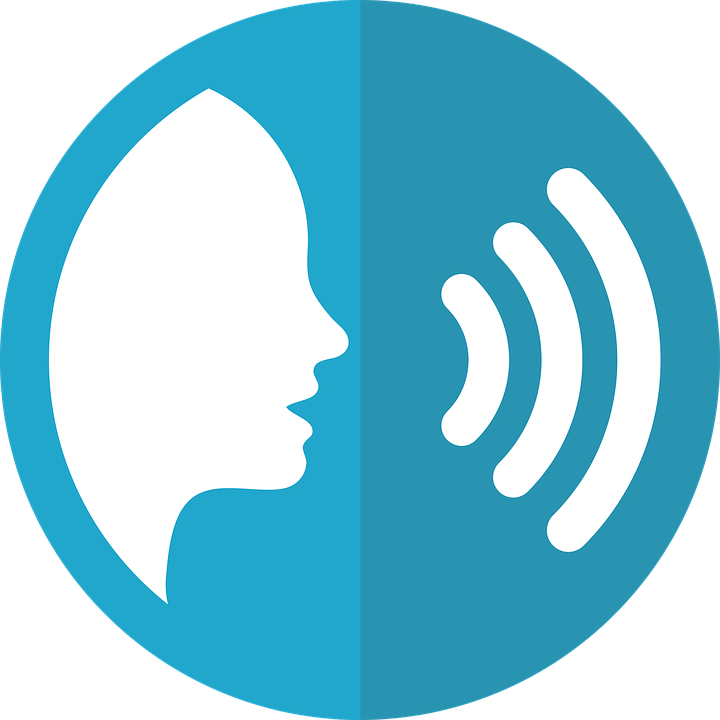 Complète la phrase.
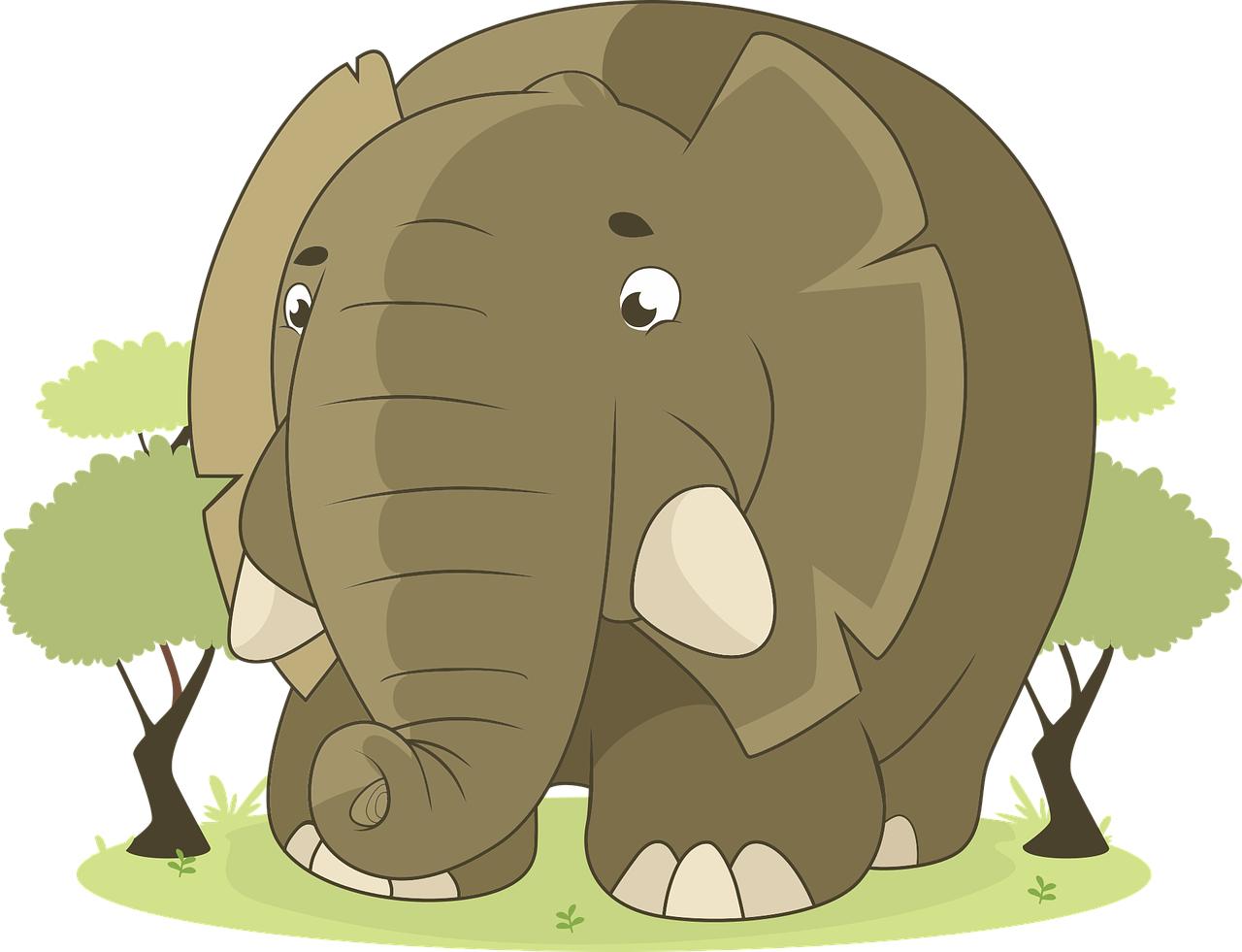 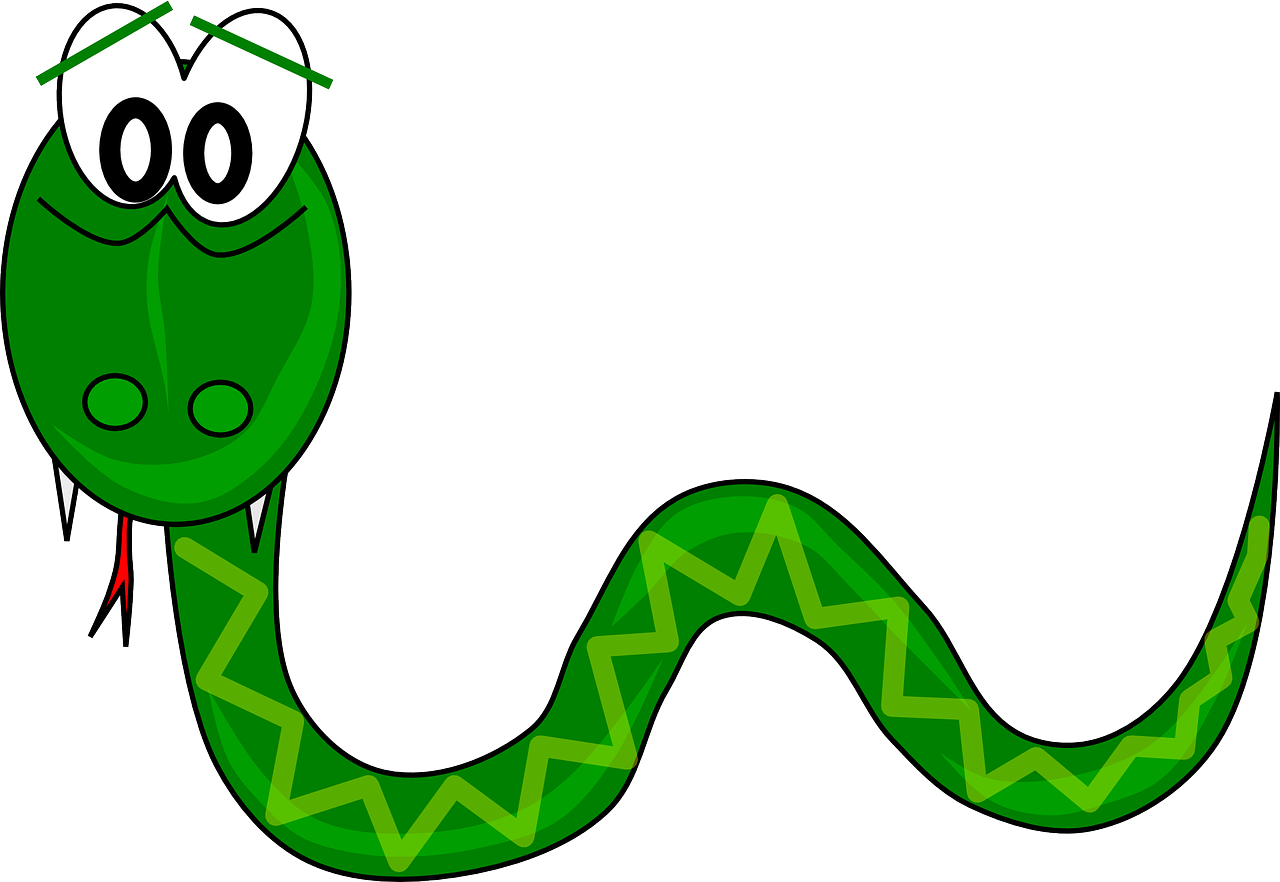 prononciation
Personne A
Personne B
3
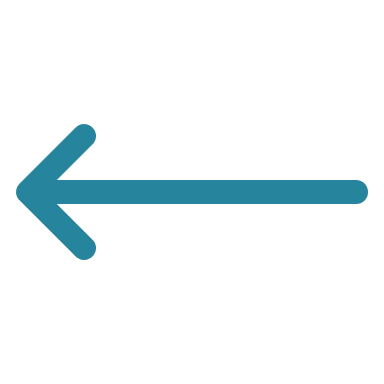 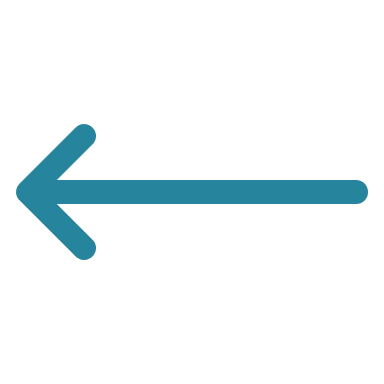 1
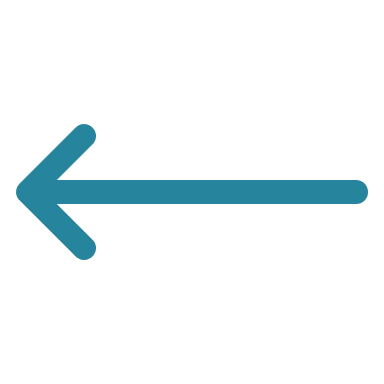 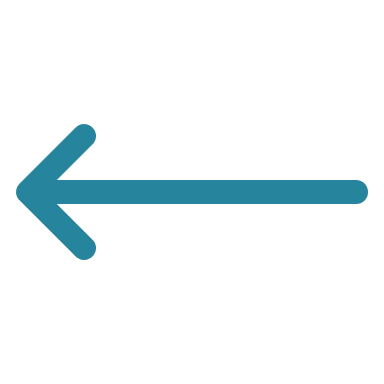 4
2
Personne A
Personne B
3
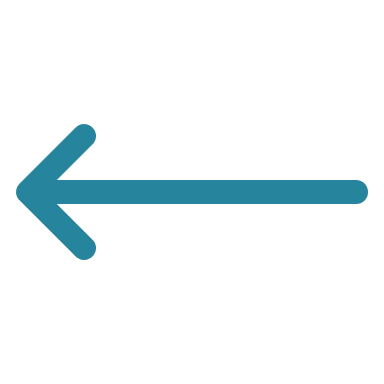 2
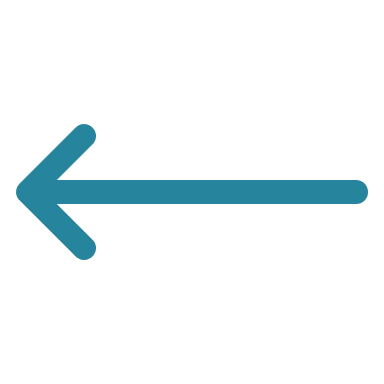 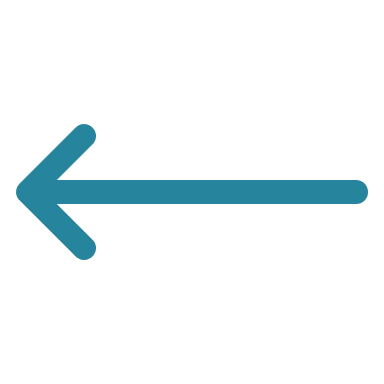 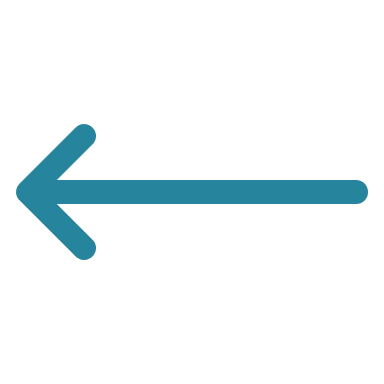 3
2
[Speaker Notes: Timing: 4 minutes

Aim: to practise spoken production of the SSC [an|en] and aural comprehension of previously taught vocabulary and structures.

Note: this is the ANSWER SLIDE.  Don’t click until after pupils have completed the task.
Procedure:
Give out the handout (see final slide).
Pupil A reads his/her sentence beginnings and Pupil B finishes the sentence with the appropriate ending.
They read the sentences again and between them tally the number of [an|en] sounds in each sentence.
Then they swap roles and repeat with the 2nd text.
Click this slide to show the full sentences, the number of [an|en] sounds and click the audio buttons to hear the lines read by a native speaker.

Transcript 1:Roman est un éléphant indépendant.Il est lent mais intelligent.Il chante et il danse souvent.Il habite à Rouen.
Transcript 2:Il habite en France.Il est different et méchant.Il mange souvent des oranges.Laurent est un serpent blanc.]
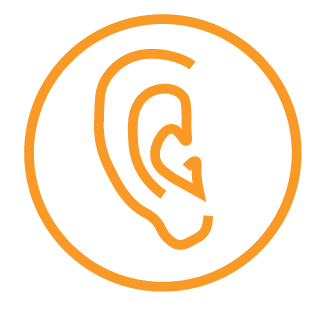 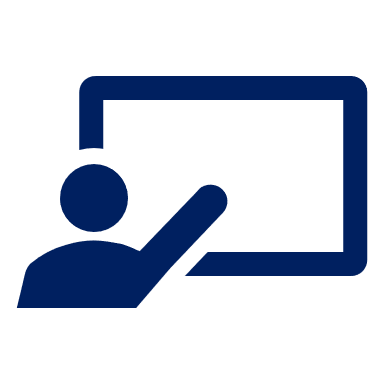 Follow up 2:
Écoute les phrases. Qui parle ?
. Écoute les noms des animaux. C’est [ien] ou [(a)in]?
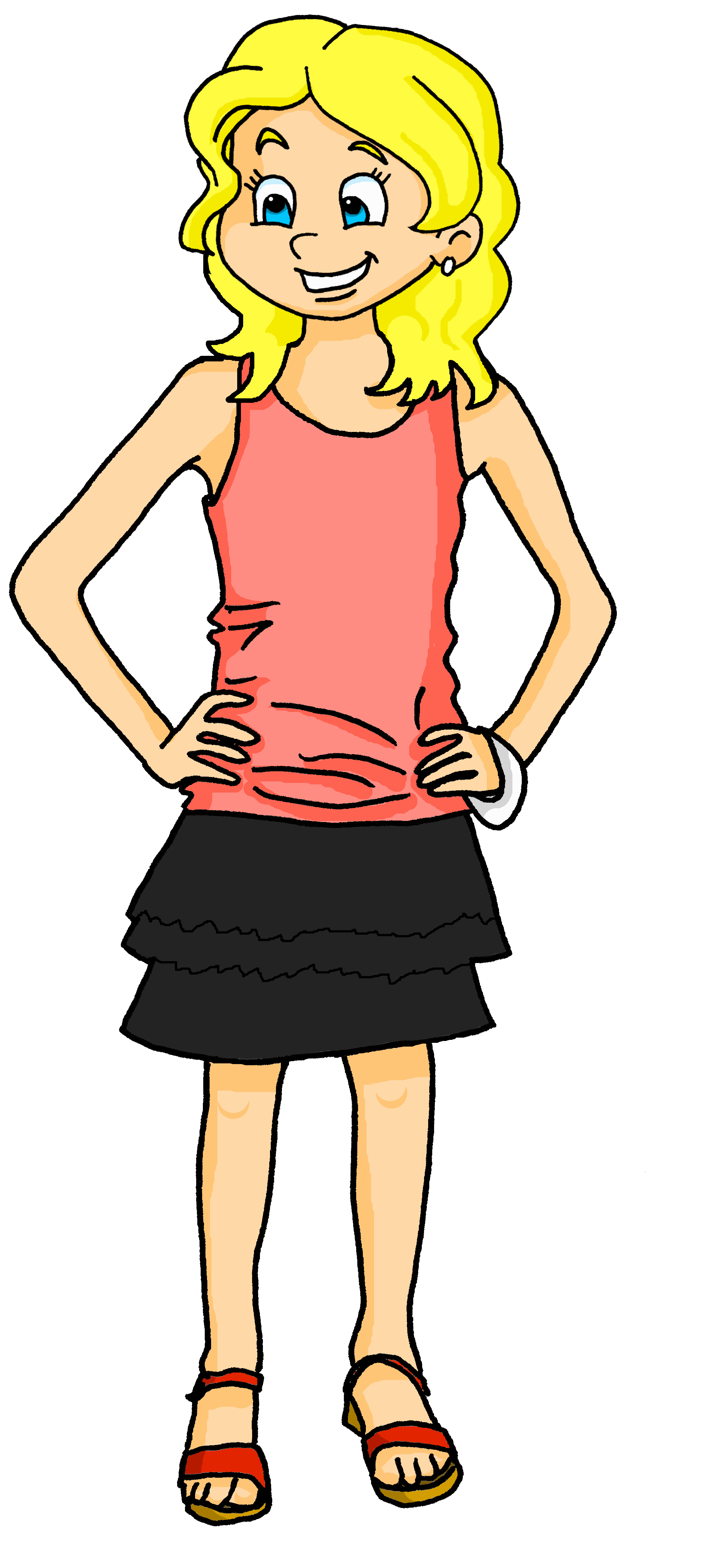 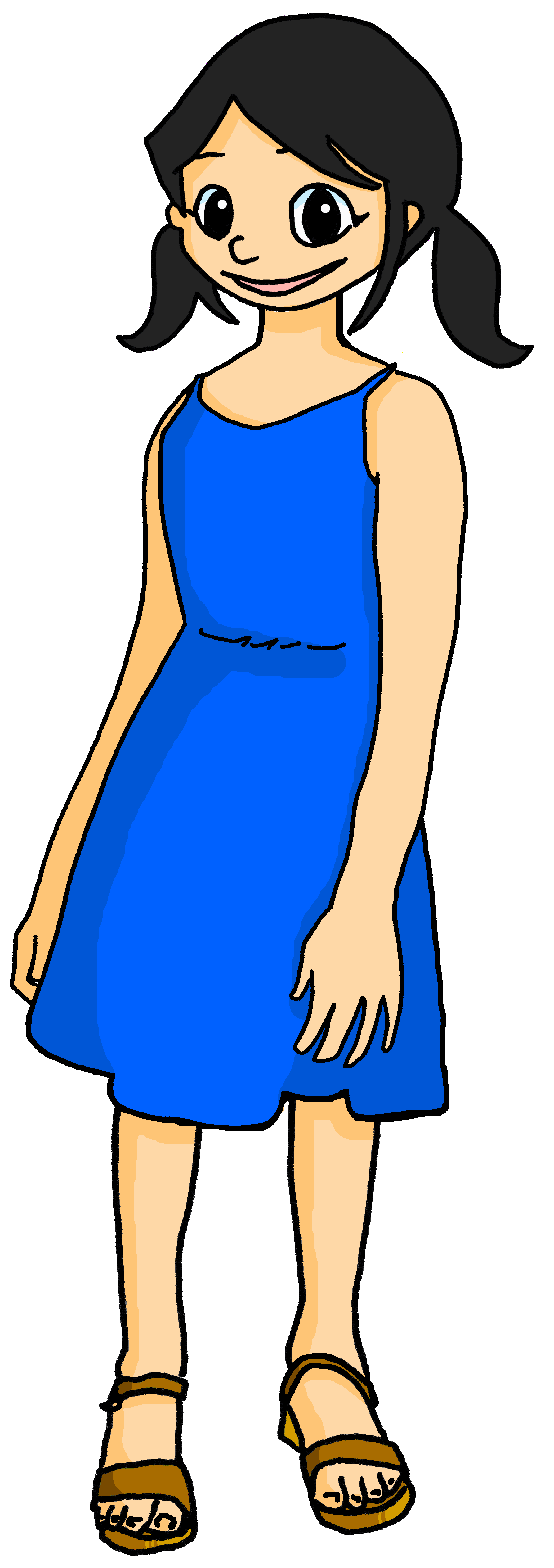 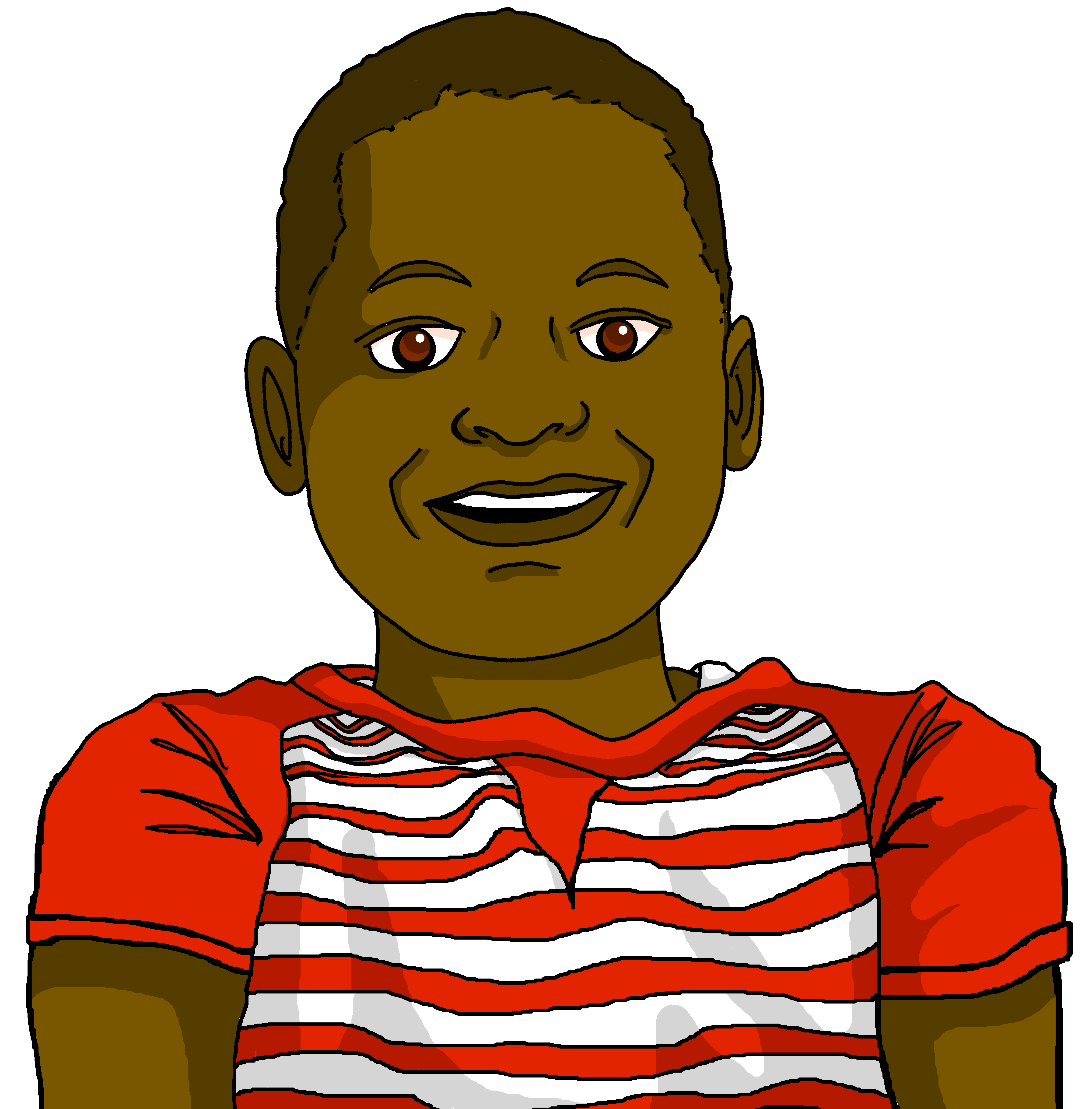 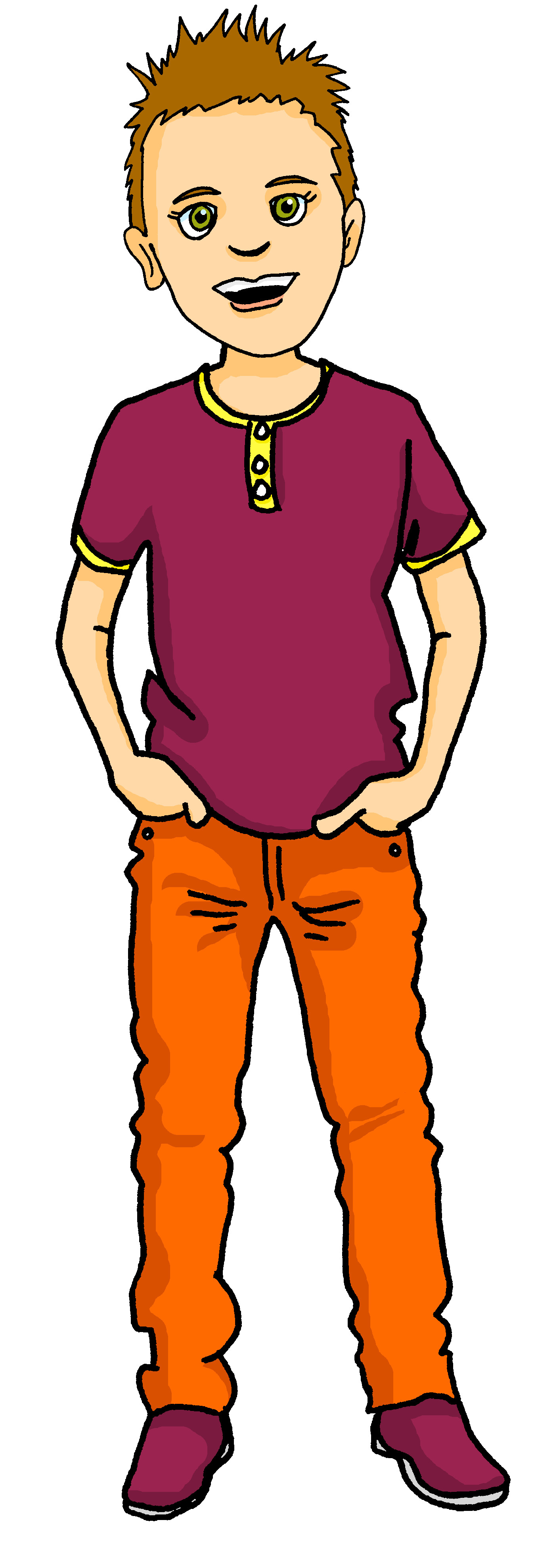 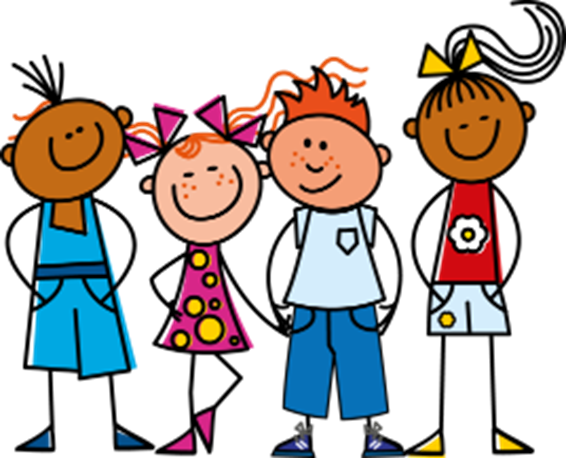 écouter
naughty
1
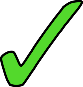 absent
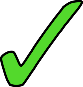 2
short
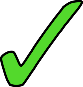 3
different
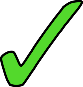 4
careful
5
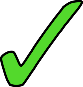 independent
6
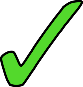 strong
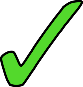 7
important
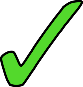 8
[Speaker Notes: Timing: 5 minutes

Aim: to practise aural recognition of the distinction between masculine and feminine plural adjectives. 

Procedure:
Click to listen.
Remind pupils that a masculine plural ending also applies to a mixed group, and a feminine ending only to an all-female group.
Pupils note nous (f) or nous (m, m/f) and the English meaning of the adjective.

Transcript:1. Nous sommes méchantes.2. Nous sommes absents.3. Nous sommes petits.
4. Nous sommes différentes.5. Nous sommes prudentes.6. Nous sommes indépendants.7. Nous sommes fortes.8. Nous sommes importants.]
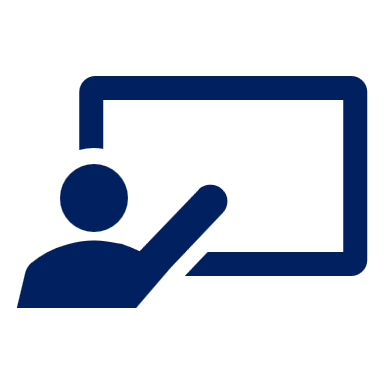 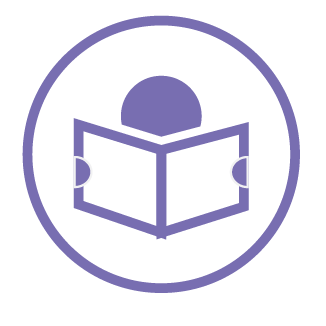 Lis les phrases. L’adjectif, c’est quoi ?
Follow up 3:
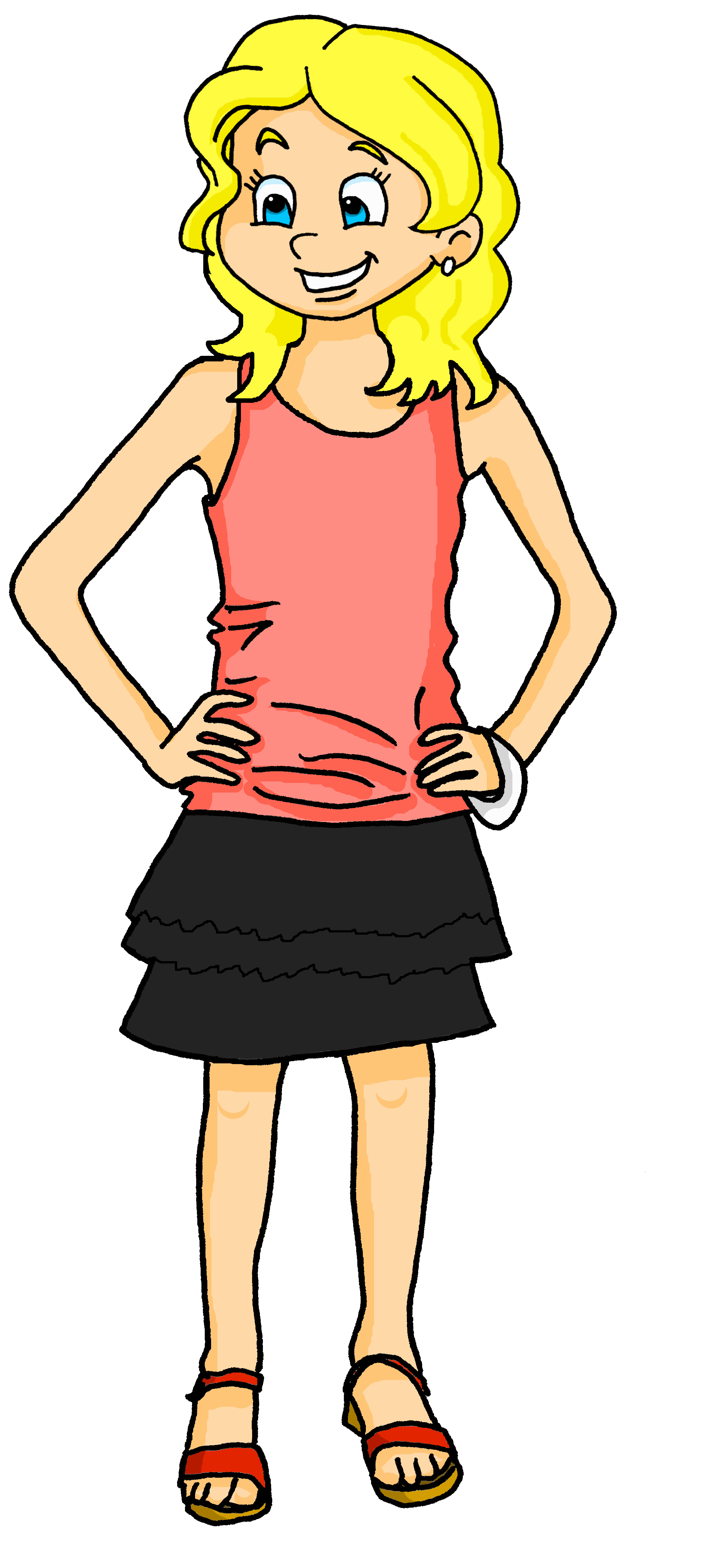 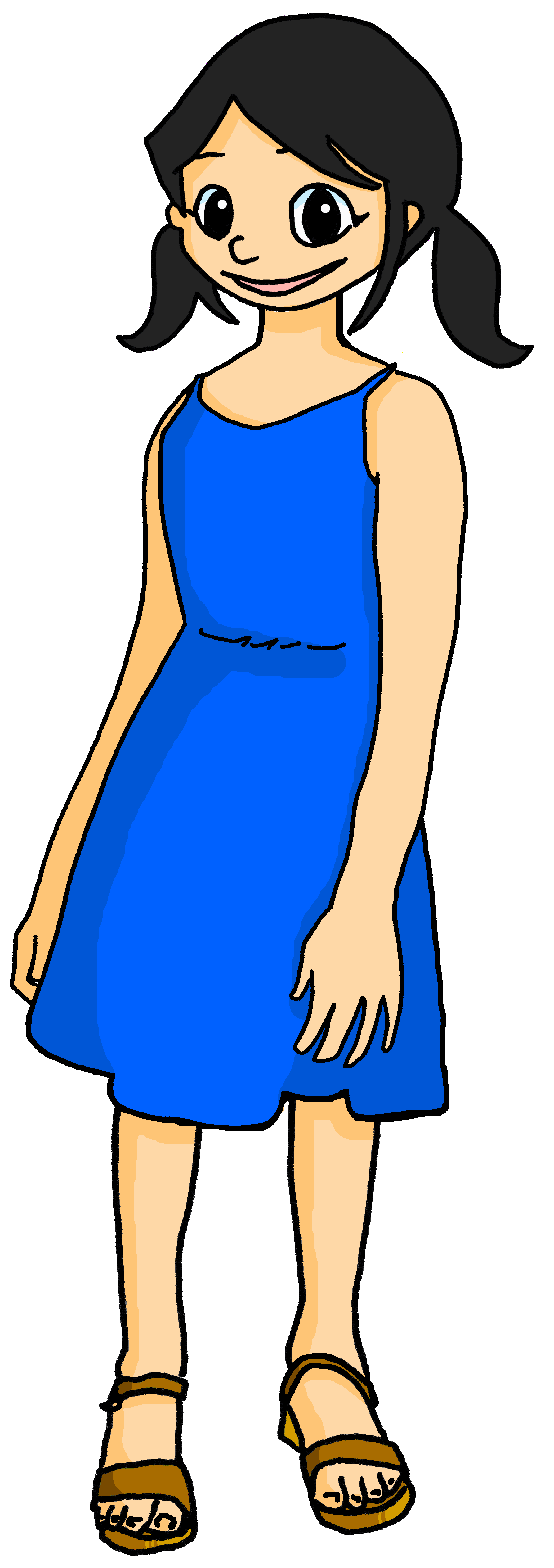 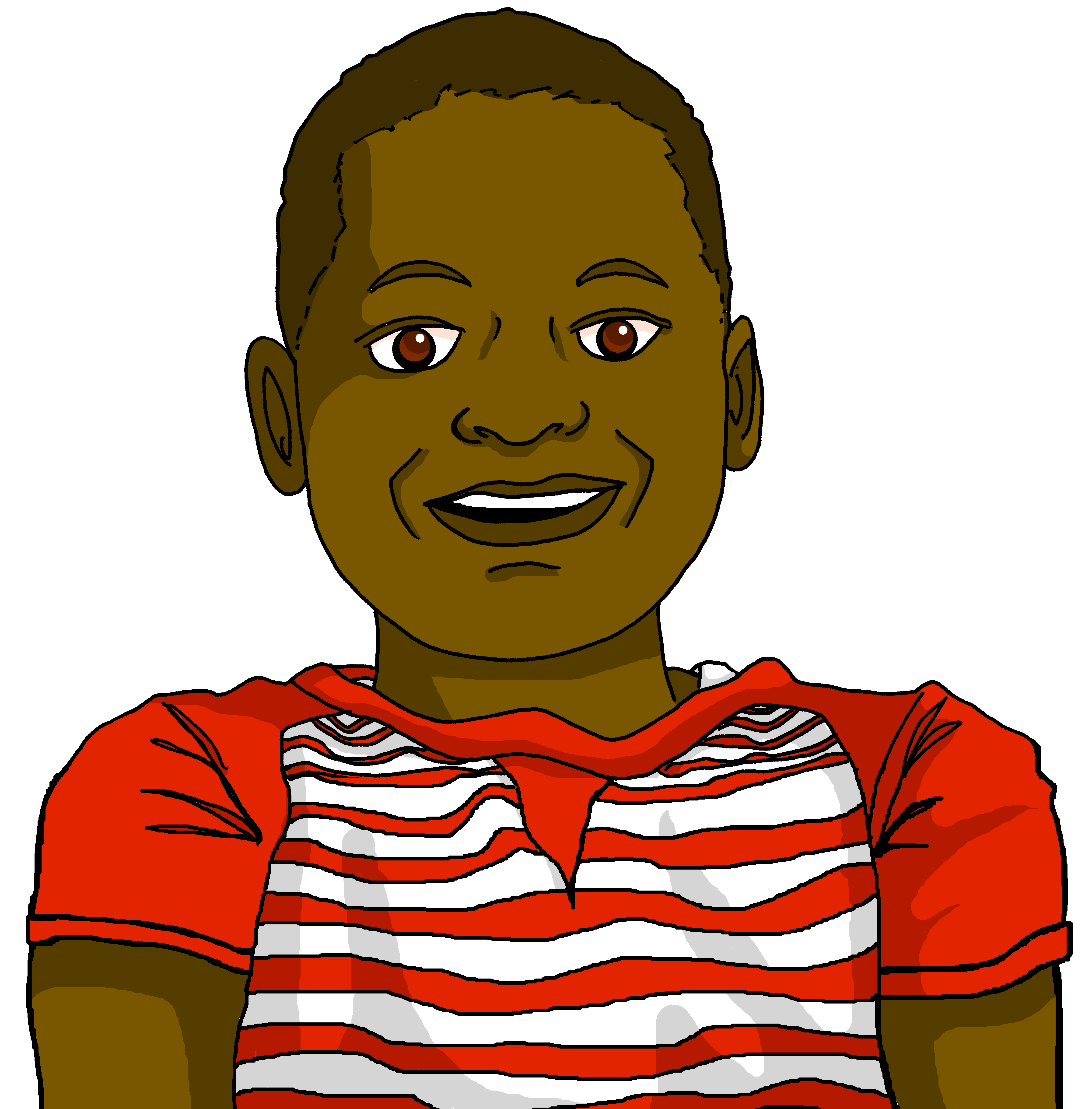 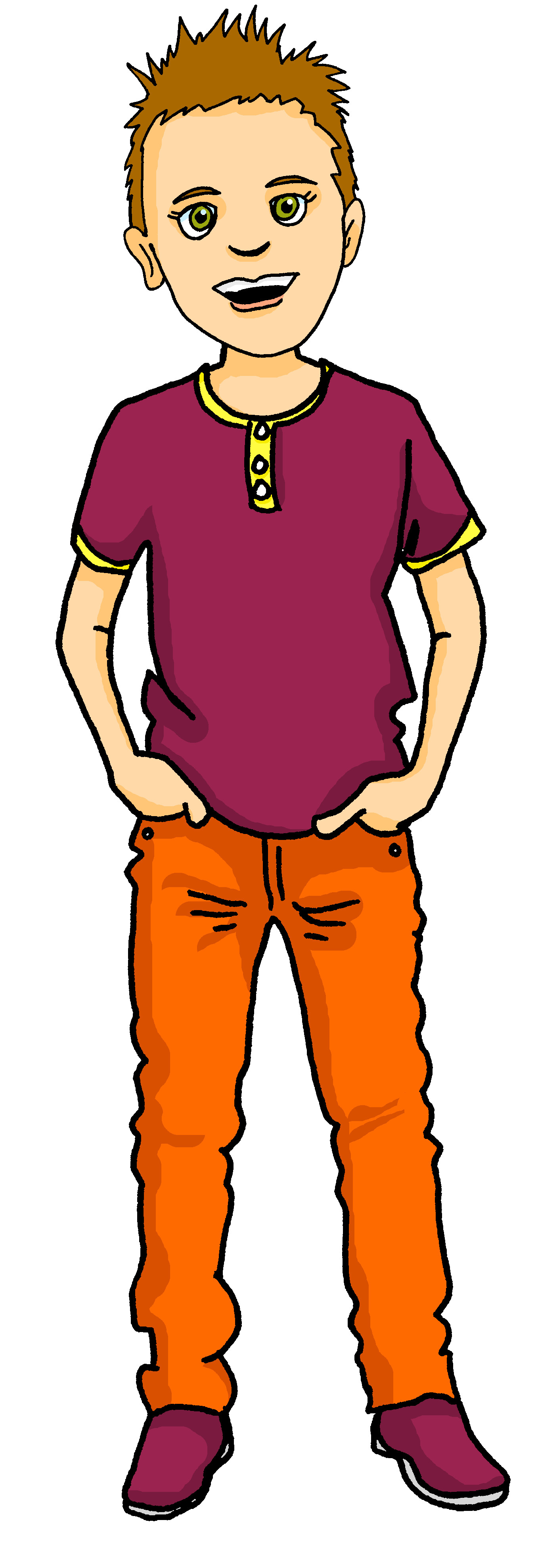 lire
Je suis Léa et je suis......
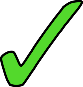 Il est ......
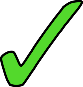 Elle est ......
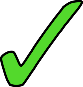 Nous sommes ......
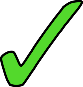 Adèle ! Tu es ......
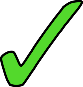 Nous sommes ......
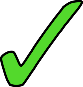 Il est ......
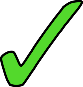 Nous sommes ......
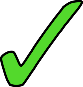 [Speaker Notes: Timing: 5 minutes

Aim: to practise recognition of the different forms of être, and adjectives with number agreement.

Procedure:
1. In this second reading activity, pupils are required to attend to the subject pronoun and verb form to determine singular or plural.
2. Then select the correct form of the adjective.
3. Answers revealed on clicks.]
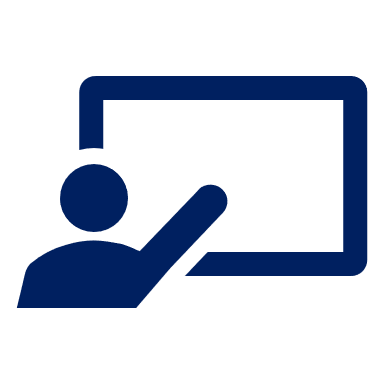 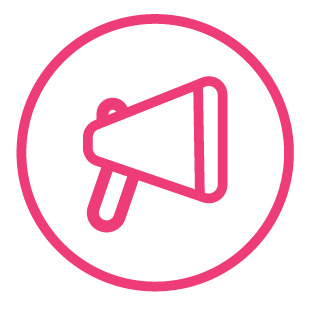 Parle avec ton/ta partenaire.
Follow up 4:
. Écoute les noms des animaux. C’est [ien] ou [(a)in]?
Choose four adjectives. Say four sentences to describe yourself and your friends (we).
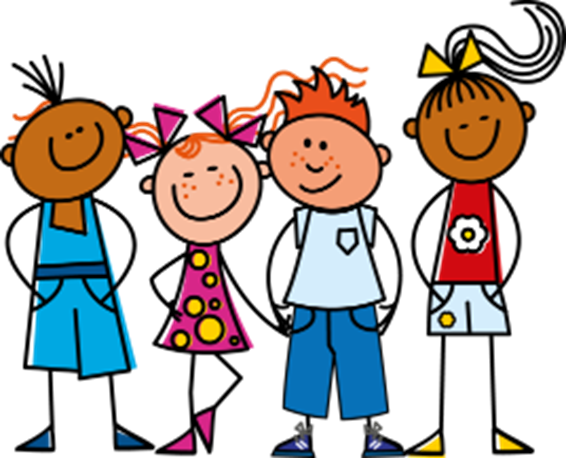 parler
20
different
ill, sick
fast
tall
pleased
S
naughty
funny
careful
short
well-behaved
intelligent
0
calm
DÉBUT
[Speaker Notes: Timing: 5 minutes

Aim: to practise oral production of the newly-introduced ‘nous’ form of ‘être’ and known vocabulary.

Procedure:
1. Pupils split into pairs.
2. Teacher clicks to start the timer.
3. Pupils take turns to say sentences (two each) in the nous form, taking care not to pronounce the –s on the adjective. Pupils should use each adjective only once.They should repeat the task a couple of times to improve their confidence and speed in production.]

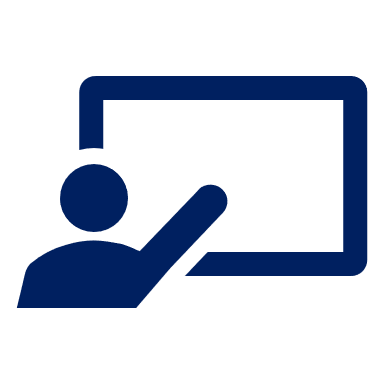 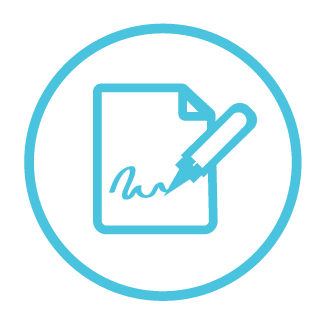 Follow up 5:
Écris quatre phrases.

écrire
1 _____________________________
….
Here you are talking about yourself.
(You are ____________).


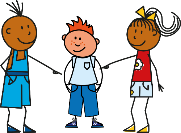 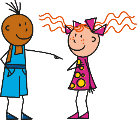 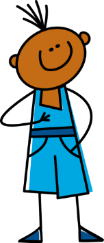 2 _____________________________
…
4 _____________________________
…
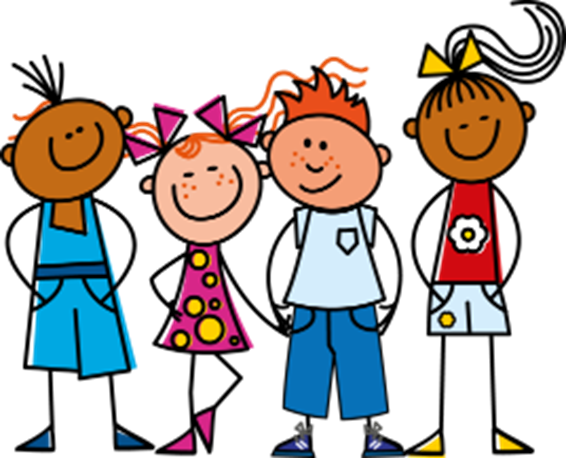 (We are ____________).
(I am  ____________).

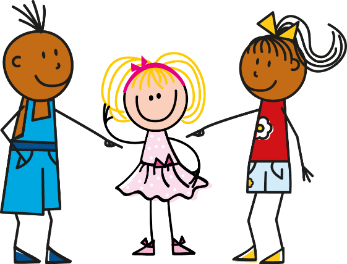 3 _____________________________
….
(She is ____________).
[Speaker Notes: Timing: 10 minutes

Aim: to practise free written production of the four known parts of être and adjectives.

Procedure:
Tell pupils to complete the English sentences first, with their own choice of adjectives.
Then write the four sentences in French.
Teacher circulates to offer support, as needed.]
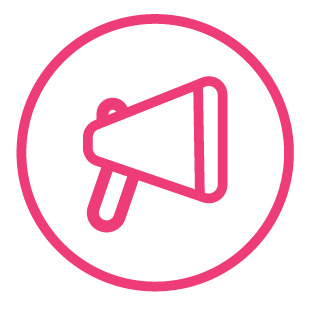 Follow up 5 - Écris en anglais : Can you get at least 15 points?
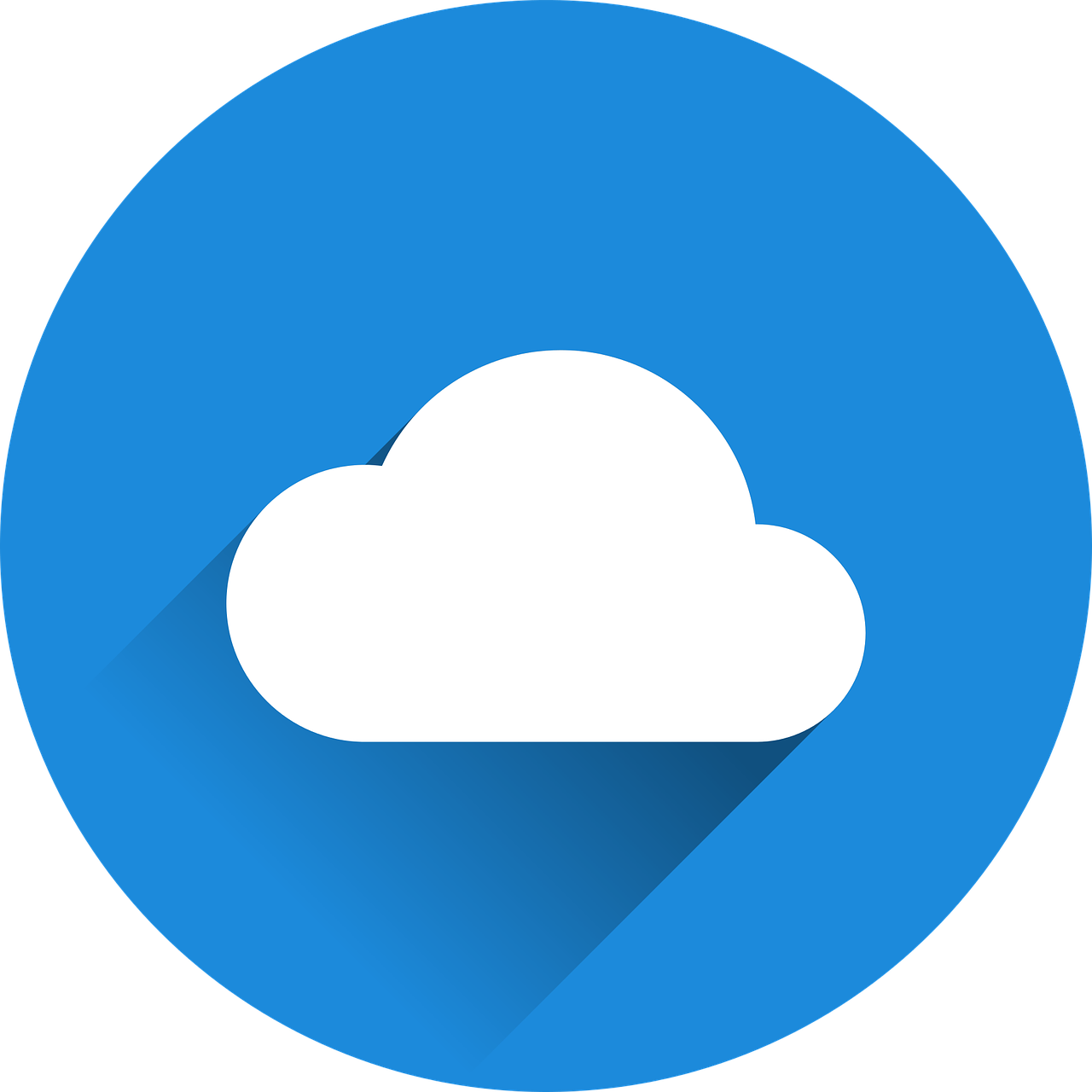 mots
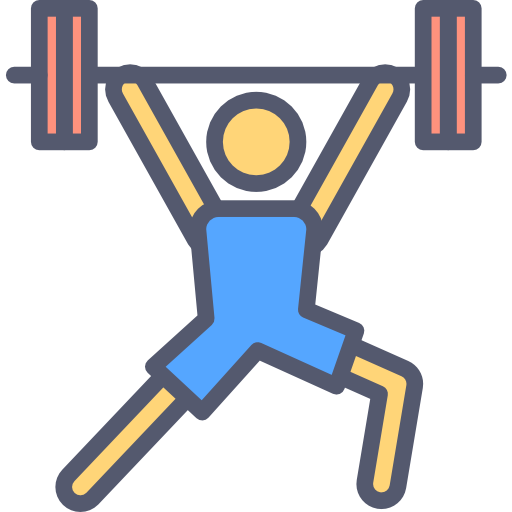 she, it
too
he, it
vocabulaire
x3
difficult
yellow
favourite
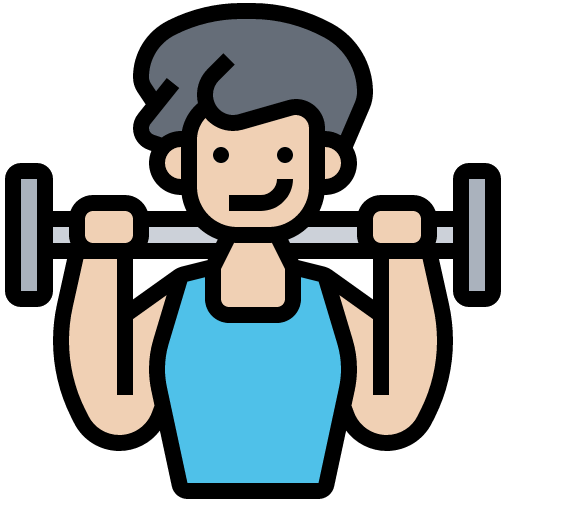 fast (m/f)
different (f, pl.)
sad (m/f)
x2
strong (m)
young (m/f)
slow (m, pl.)
strong (f, pl.)
ill, sick
funny (m/f, pl.)
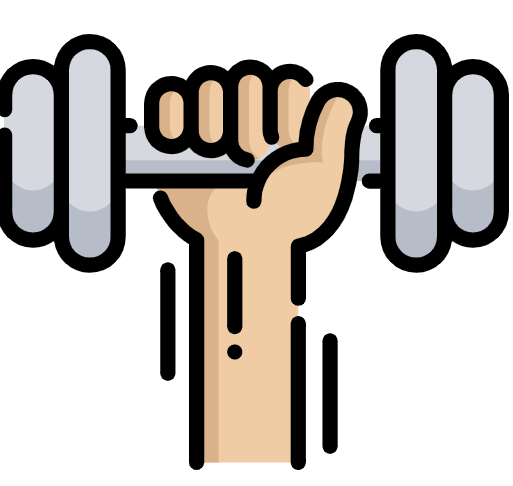 naughty (f, pl.)
careful (m, pl.)
strict (f)
x1
we
are (we)
well-behaved (m/f, pl.)
[Speaker Notes: Timing: 5 minutes

Aim: to practise written comprehension of vocabulary from this week and the revisited set.

Procedure:1. Give pupils a blank grid.  They fill in the English meanings of any of the words they know, trying to reach 15 points in total.2. Remind pupils that adjectives can refer to male or female persons and they should note this in their translations. E.g. pleased (f), short (m).

Note:The most recently learnt and practised words are pink, words from revisited set 1 are green and those from revisited set 2 are blue, thus more points are awarded for them, to recognise that memories fade and more effort (heavy lifting!) is needed to retrieve them.]
handout
Personne B
Personne A
[Speaker Notes: HANDOUT (editable)]
handout
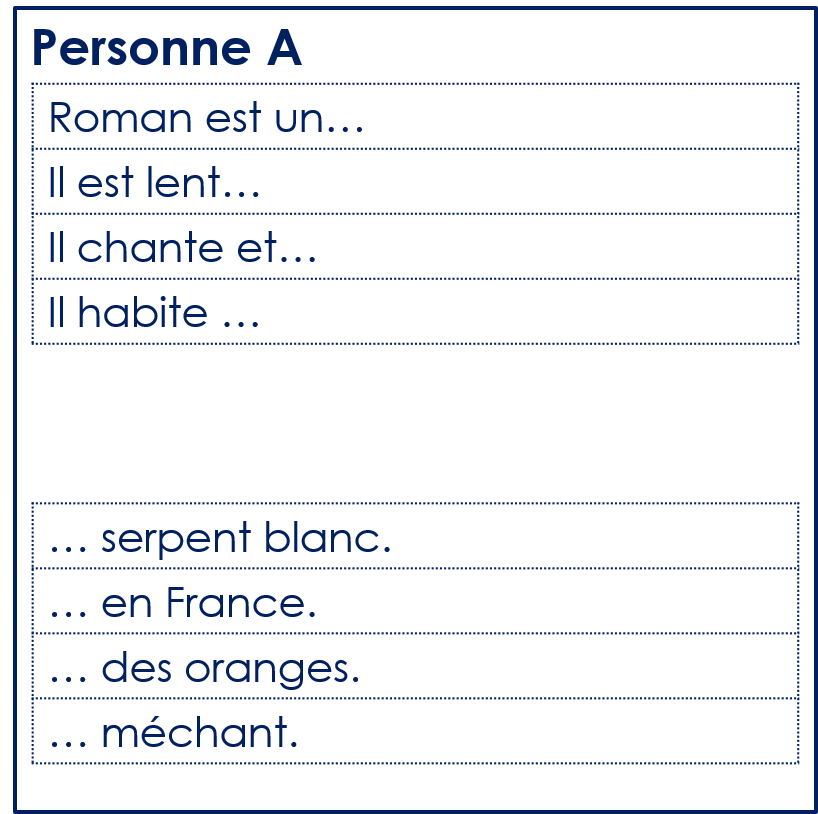 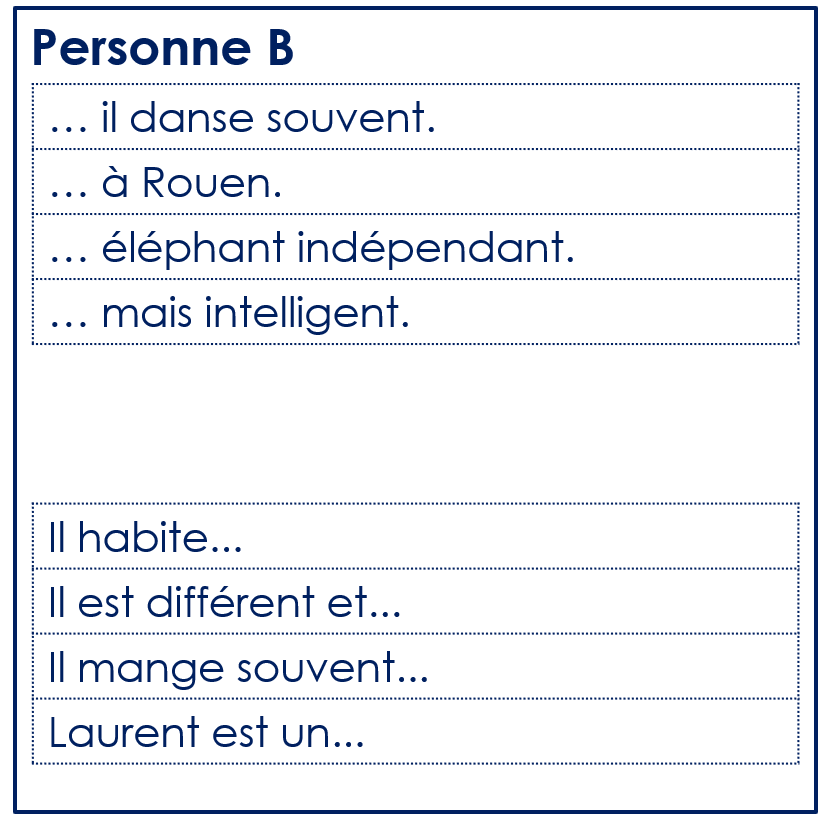 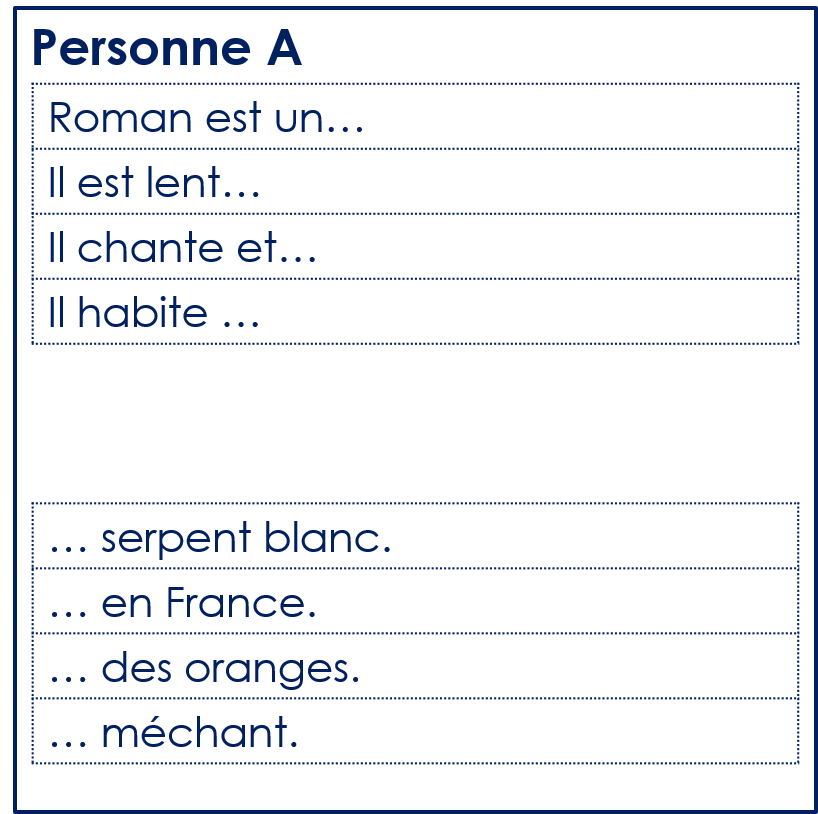 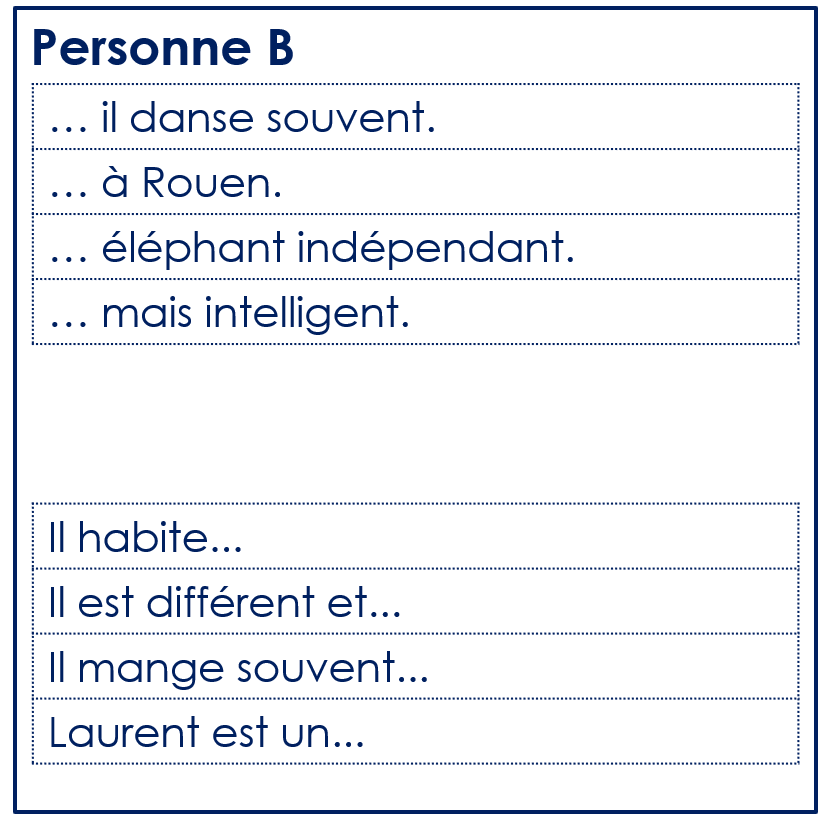 handout
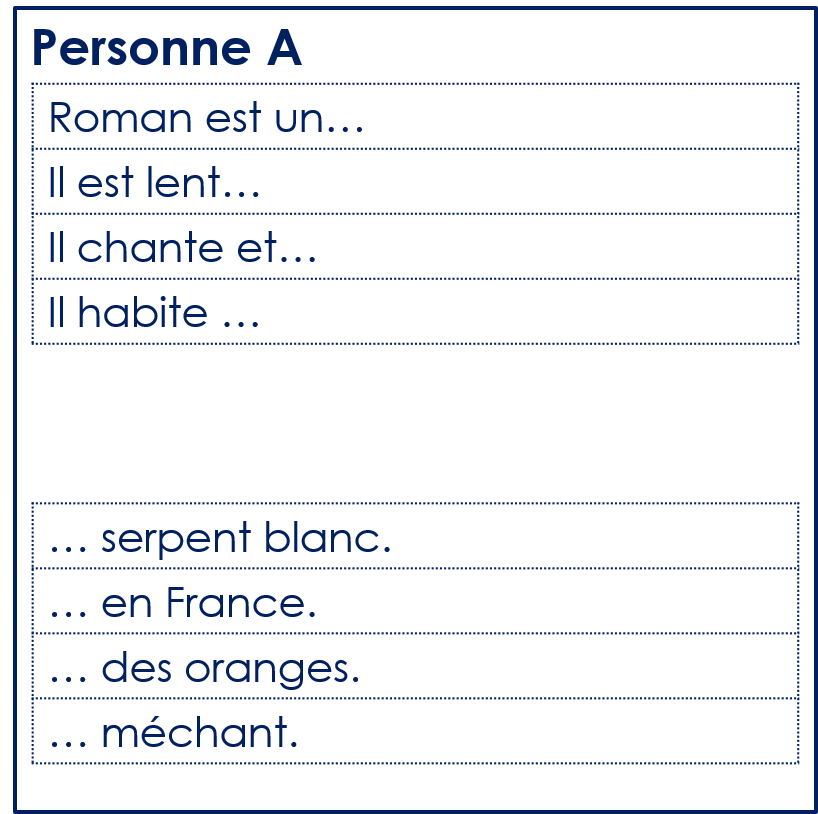 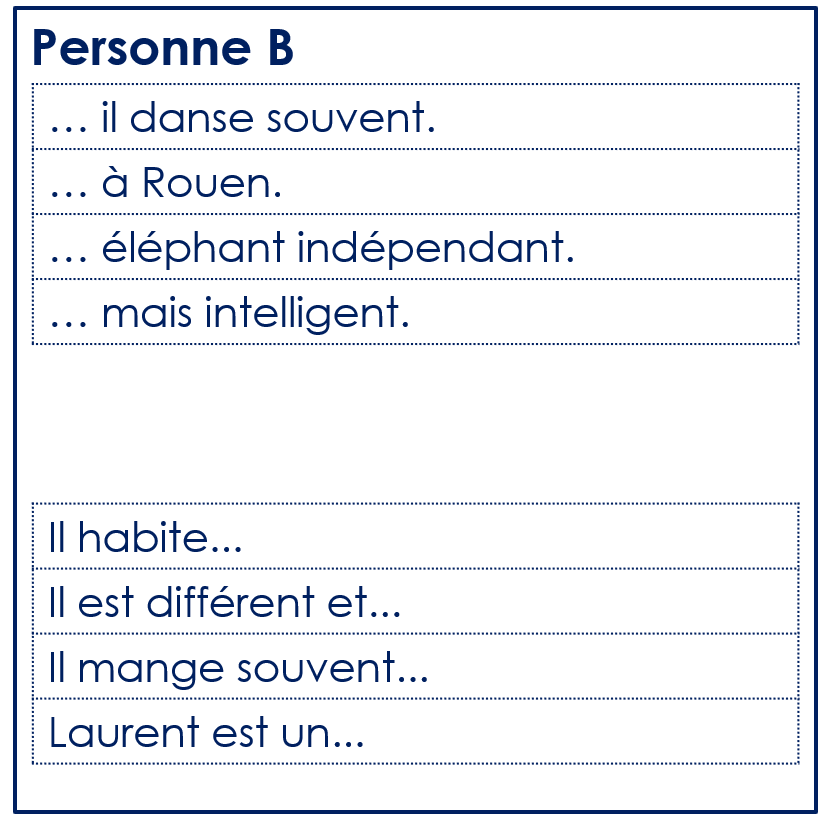 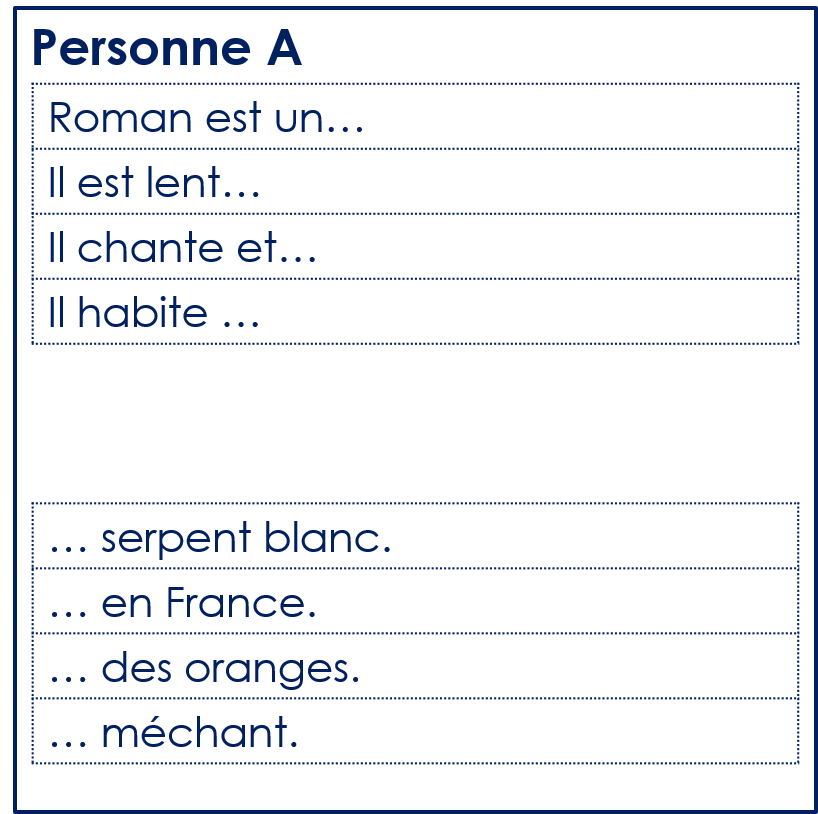 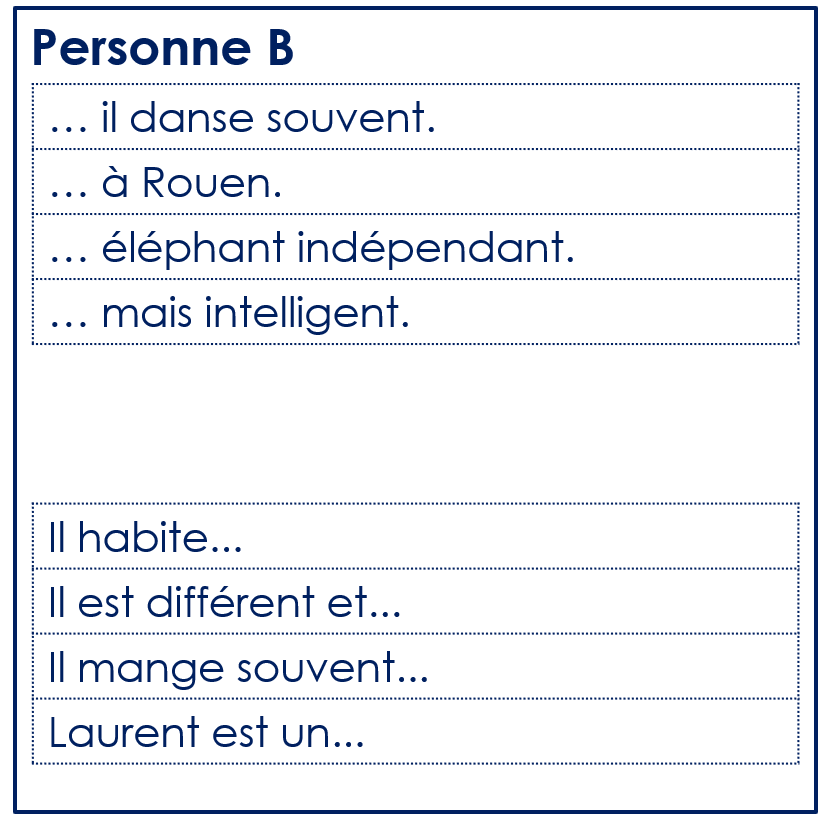 [Speaker Notes: HANDOUT (for printing)]
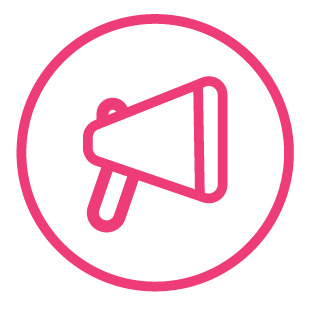 Follow up 5 - Écris en anglais : Can you get at least 15 points?
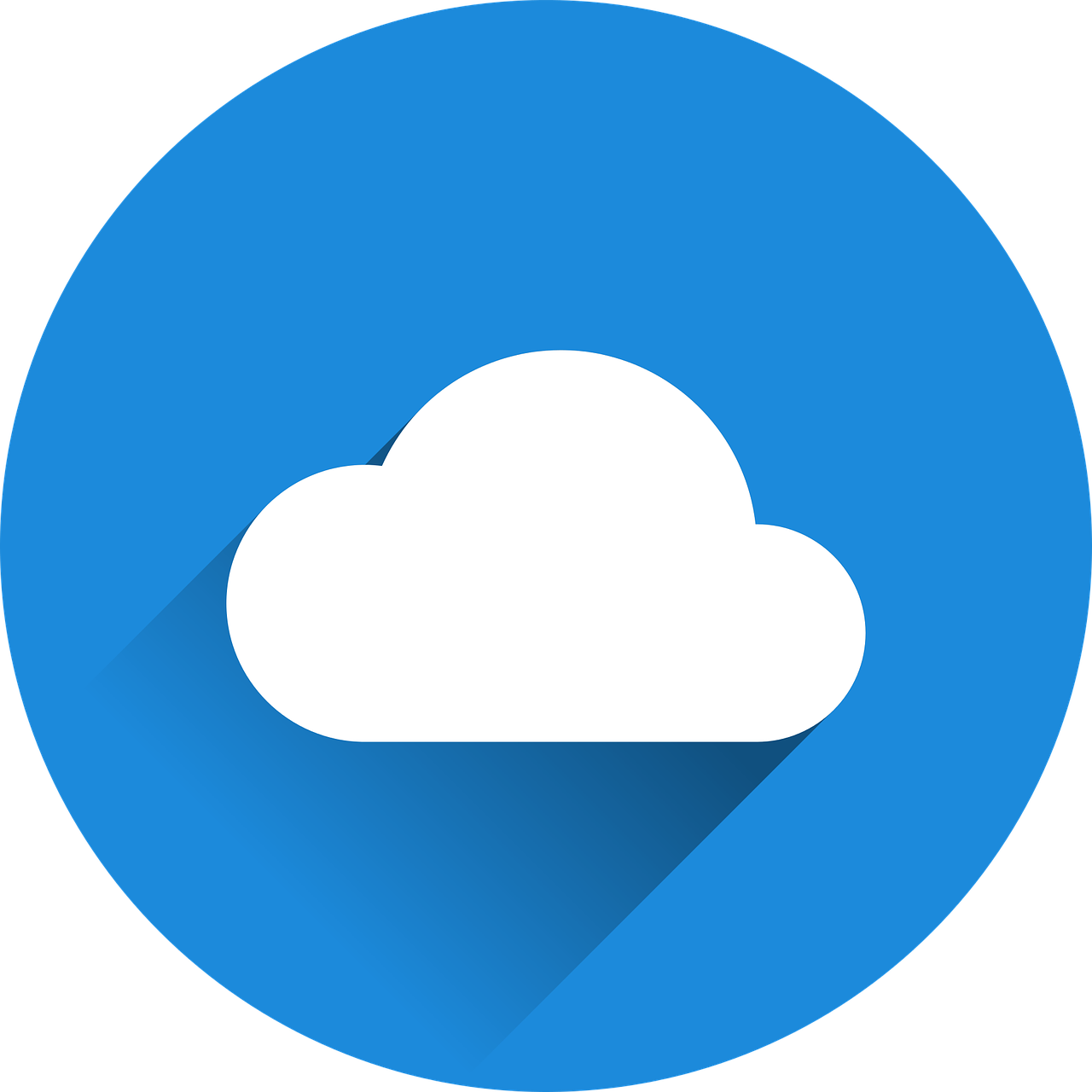 mots
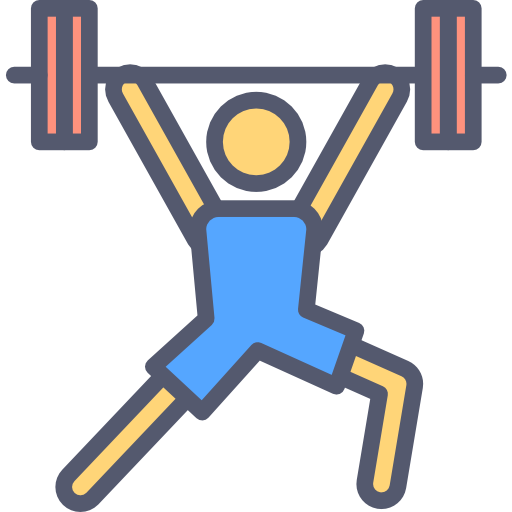 vocabulaire
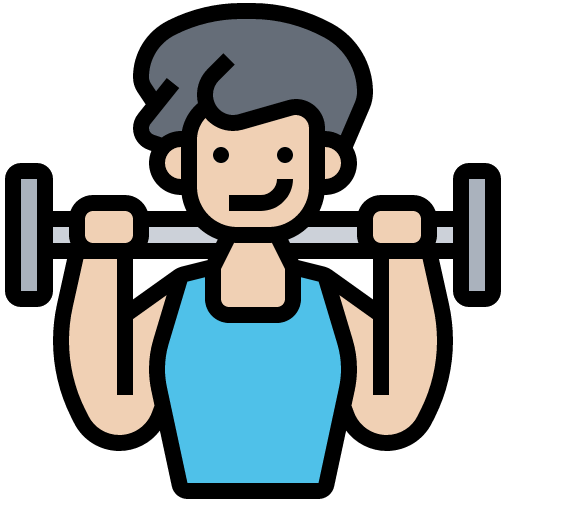 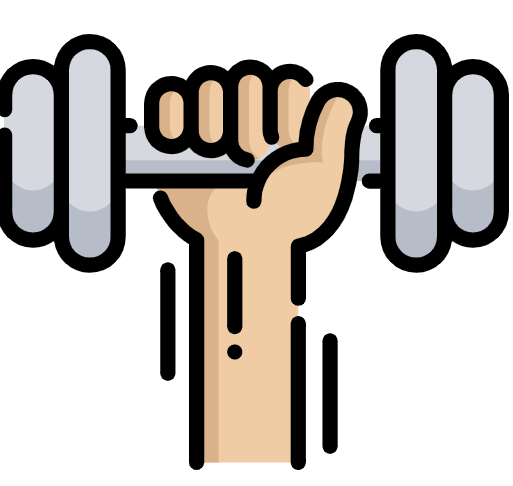 [Speaker Notes: Timing: 5 minutes

Aim: to practise written comprehension of vocabulary from this week and the revisited set.

Procedure:1. Give pupils a blank grid.  They fill in the English meanings of any of the words they know, trying to reach 15 points in total.2. Remind pupils that adjectives can refer to male or female persons and they should note this in their translations. E.g. pleased (f), short (m).

Note:The most recently learnt and practised words are pink, words from revisited set 1 are green and those from revisited set 2 are blue, thus more points are awarded for them, to recognise that memories fade and more effort (heavy lifting!) is needed to retrieve them.]